Dirección de Adquisiciones y Servicios de Apoyo
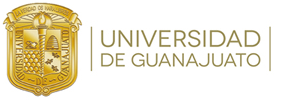 Manual de Usuario
Sistema de Licitaciones UG
Dirección de Adquisiciones y Servicios de Apoyo¿Dónde se ubica el sistema?
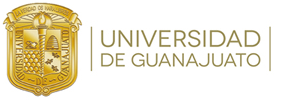 Desde la pagina www.ugto.mx, sobre la liga Administración UG, tiene que buscar Unidad del Sistema de Información Integral Administrativa.

Una vez que nos lleva a esa pagina deberá elegir sobre la liga Departamento de Adquisiciones.

Ya dentro de la pagina de la Dirección de Adquisiciones y Servicios de Apoyo, deberá ir sobre la liga de servicios Licitaciones.
Favor de ver el video de la siguiente diapositiva
Dirección de Adquisiciones y Servicios de Apoyo¿Dónde se ubica el sistema?
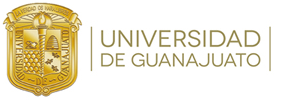